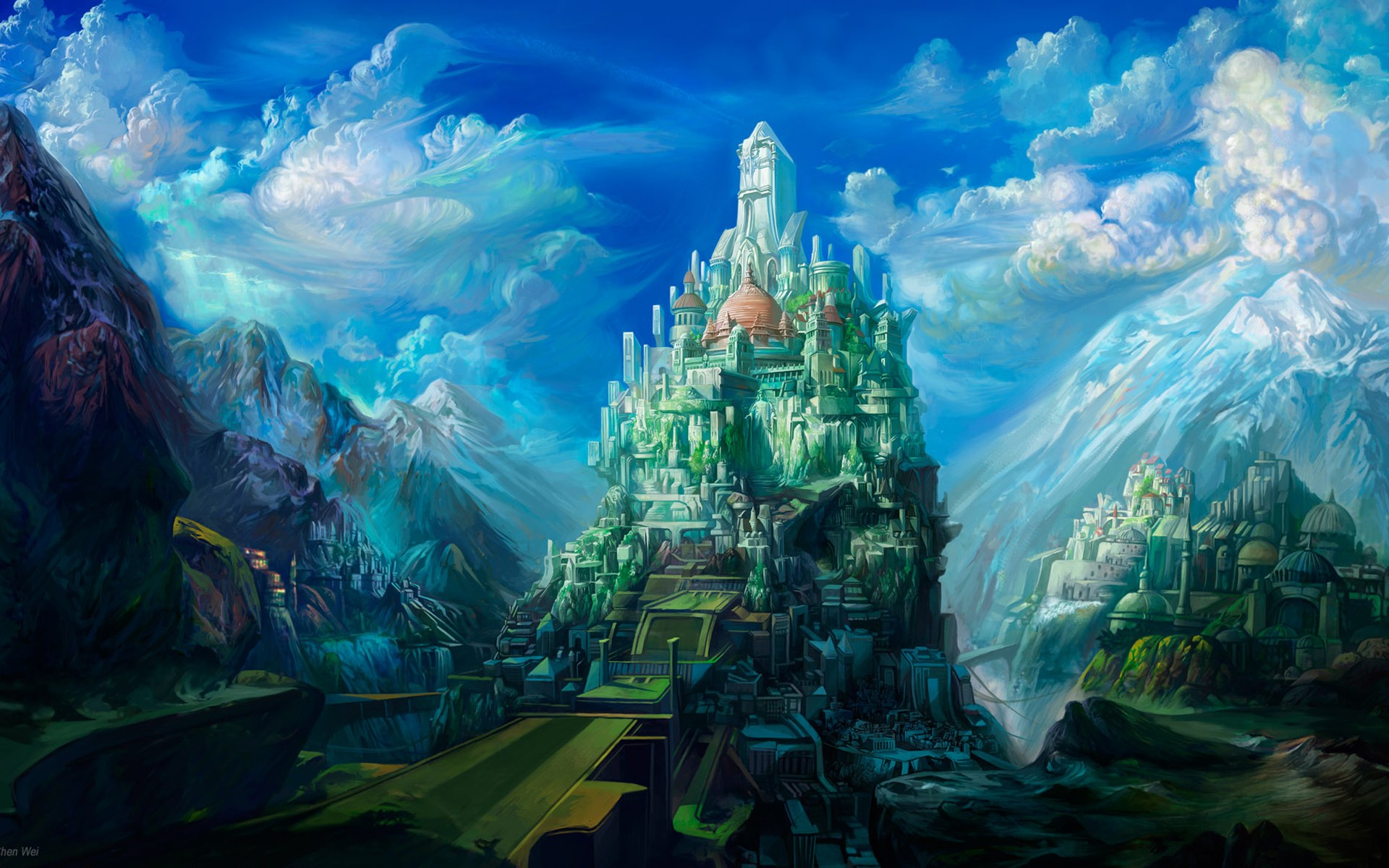 HEAVEN ON EARTH SUNDAY
BORED IN GLORY?
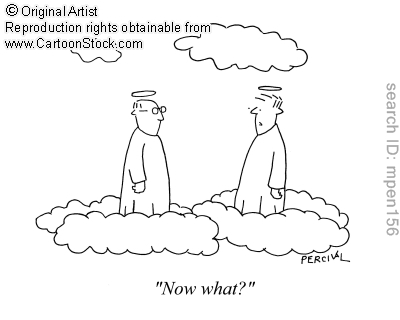 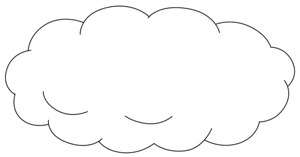 Rev. 21:1-8
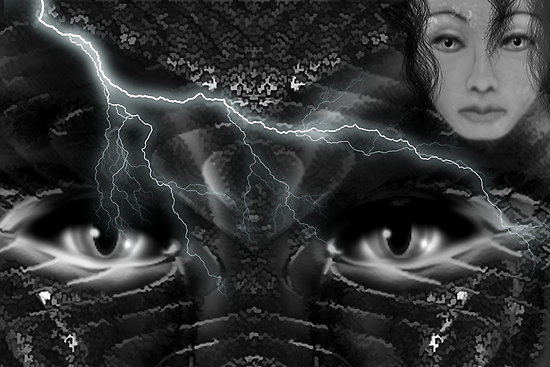 Satan’s lie:God is boring – sin is fun!
The real question is how could God not be bored with us?!
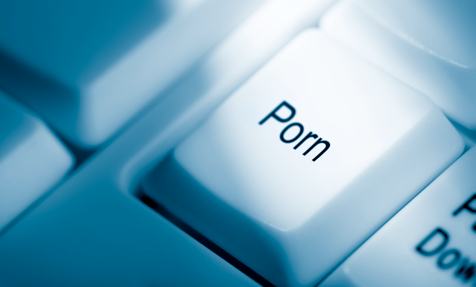 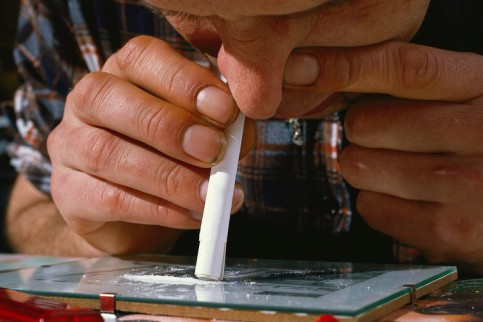 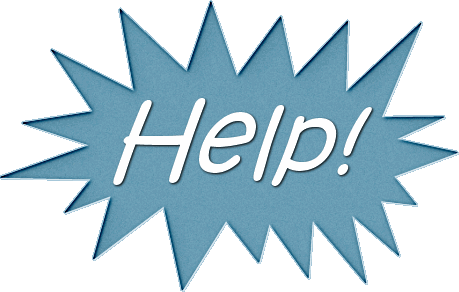 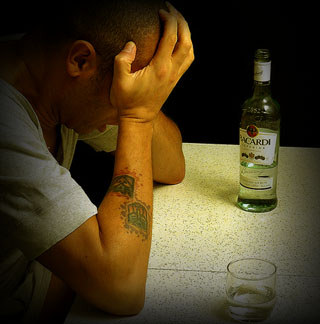 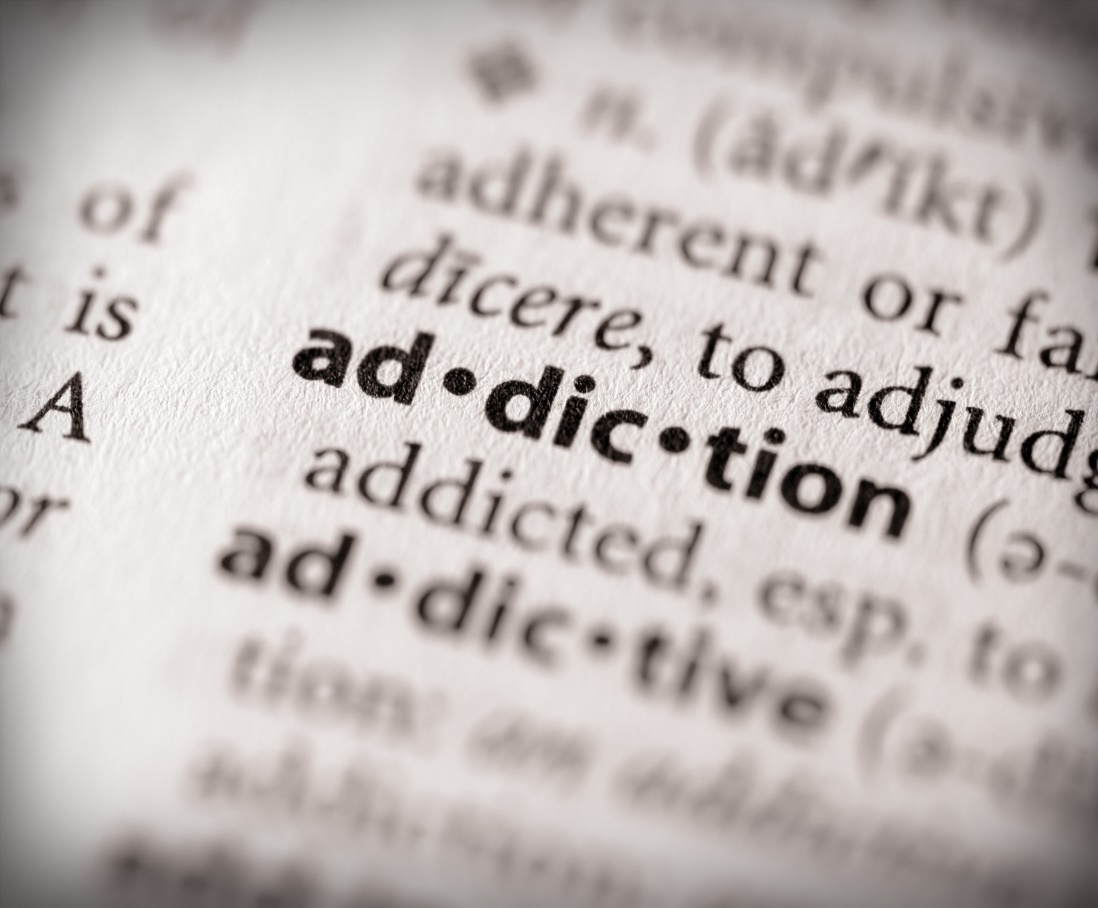 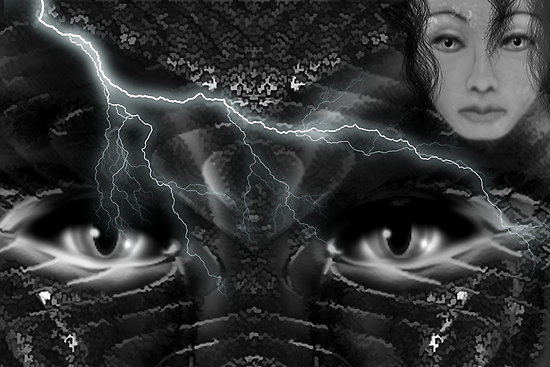 Satan’s lie:God is boring – sin is fun!
NO!  Life under the curse is boring & dangerous!
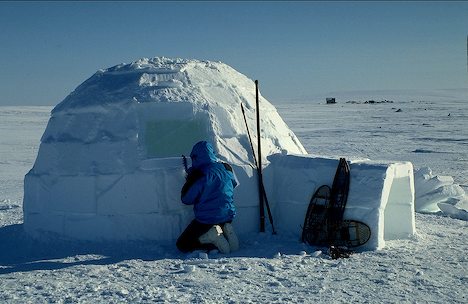 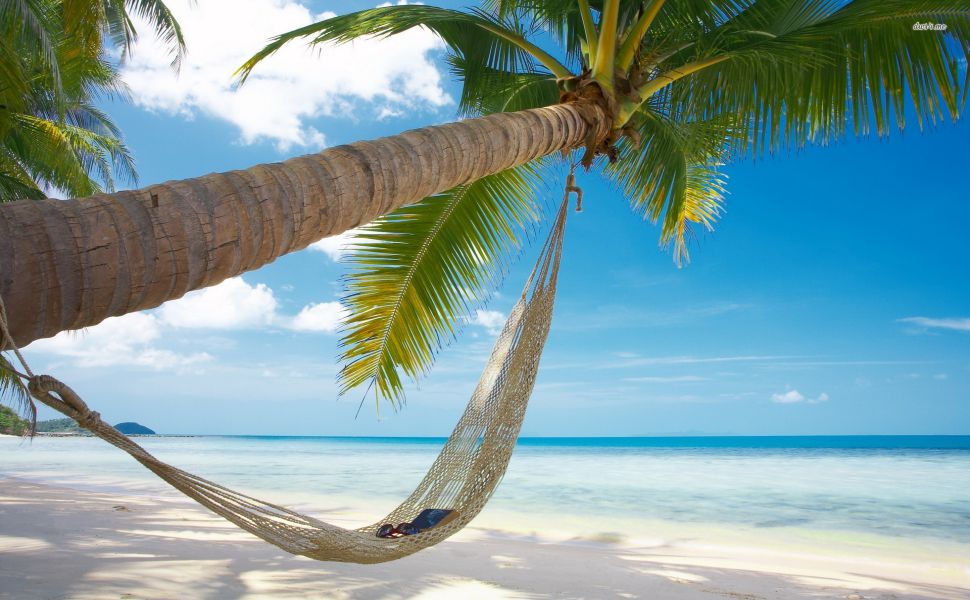 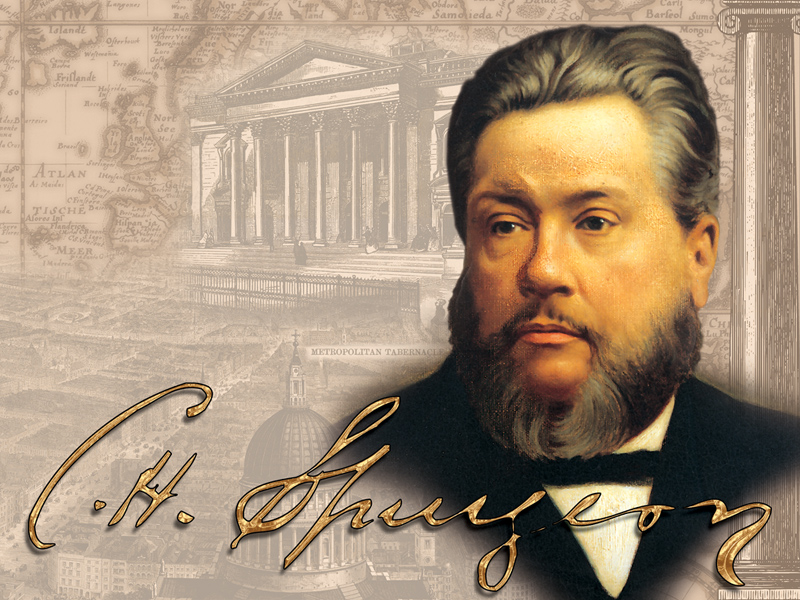 “Christian, meditate much on heaven, it will help thee to press on, and to forget the toll of the way.  This vale of tears is but the pathway to a better country:
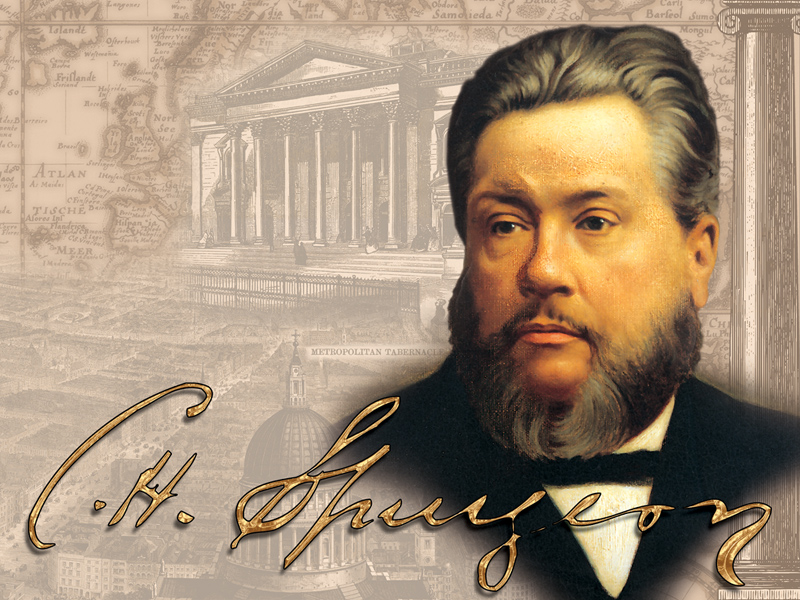 “…this world of woe is but the stepping-stone to a world of bliss.  And after death what cometh?  What wonderful world will open upon our               astonished sight?”
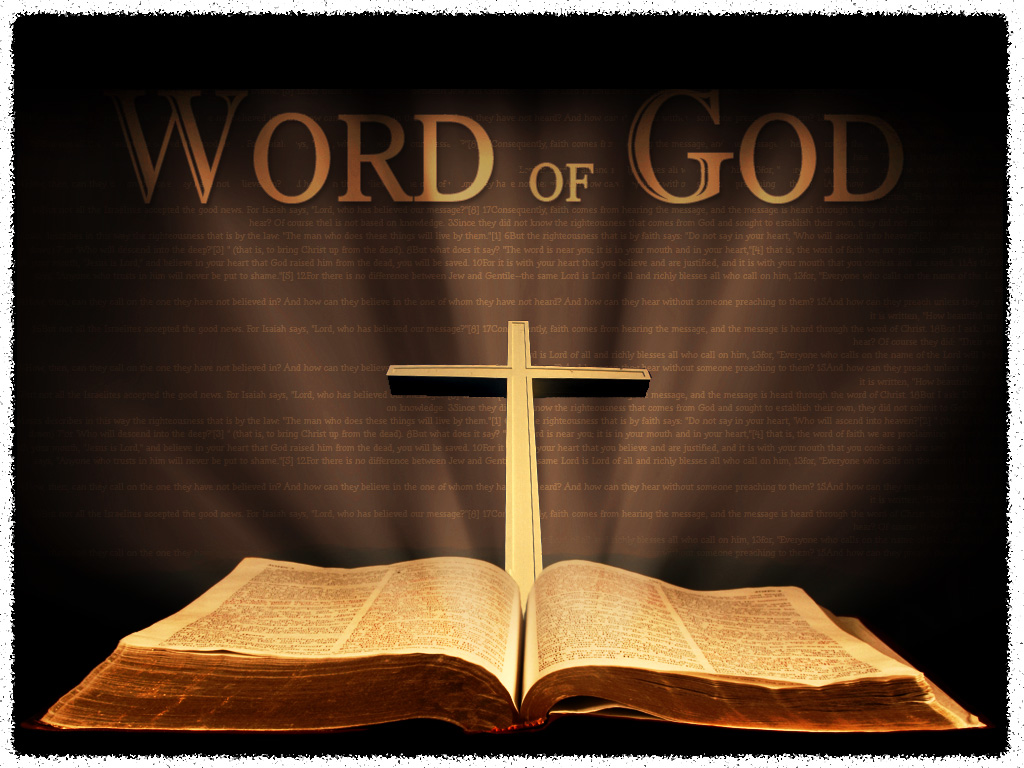 Wherever God dwells –that is Heaven!
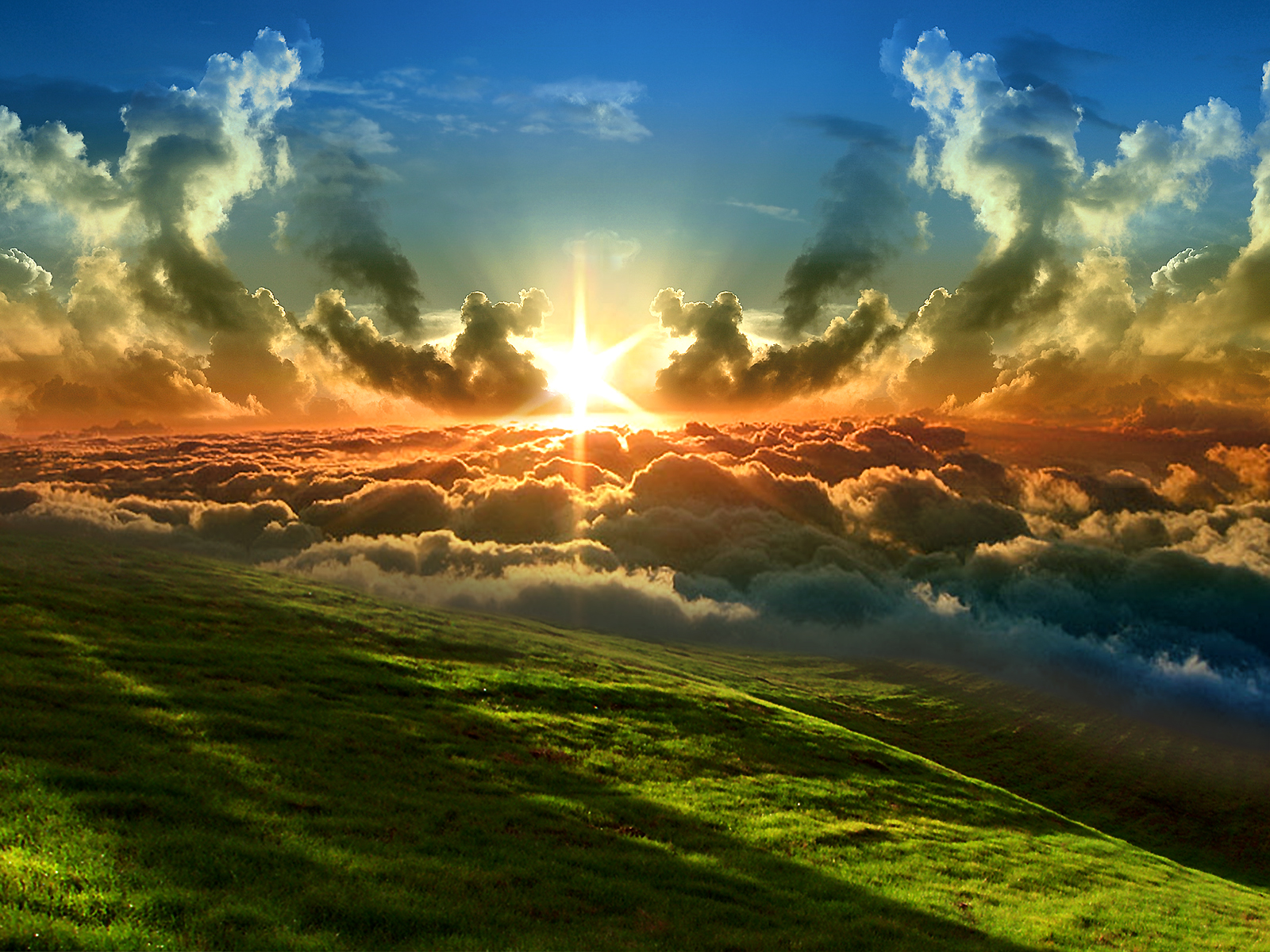 Heaven is FOREVER!What will you possibly DO FOREVER?!
Will you be   BORED in GLORY?
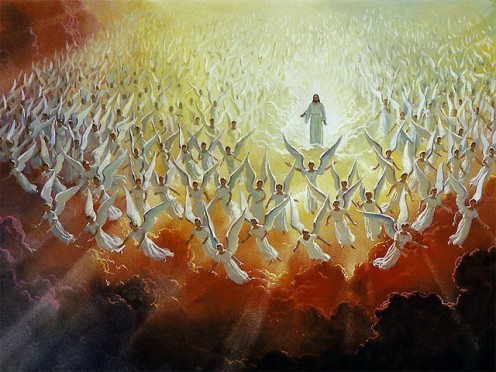 BORED IN GLORY?
SERVICE IN GLORY: Rev. 22:3,4
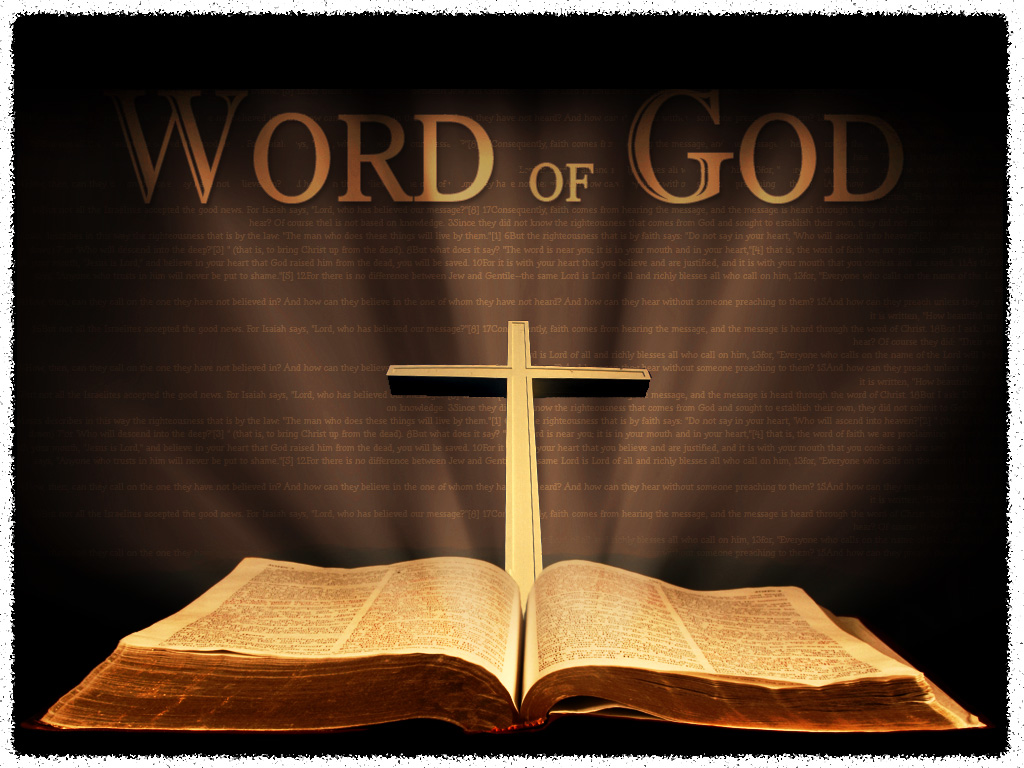 Revelation 22:3,4                  And there shall be no more curse: but the throne of God and of the Lamb shall be in it; and His servants shall serve Him: And they shall see His face: and His name shall be in their foreheads.
BORED IN GLORY?
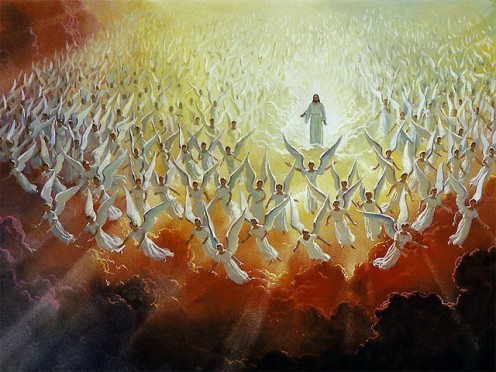 SERVICE IN GLORY:
Service Requires Obedience
Service May Include Love: Ex. 21:5,6
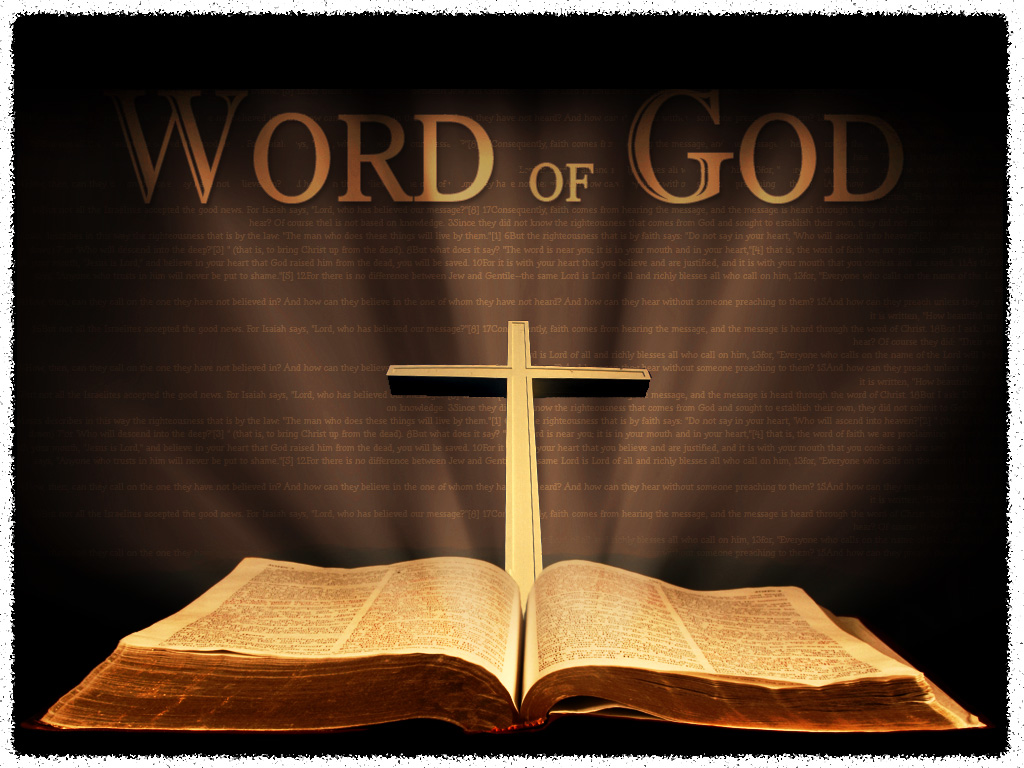 Exodus 21:5                                        And if the servant shall plainly say, I love my master, my wife, and my children; I will not go out free: 6 Then his master shall bring him unto the judges; he shall also bring him to the door, or unto the door post; and his master shall bore his ear through with an aul; and he shall serve him for ever.
BORED IN GLORY?
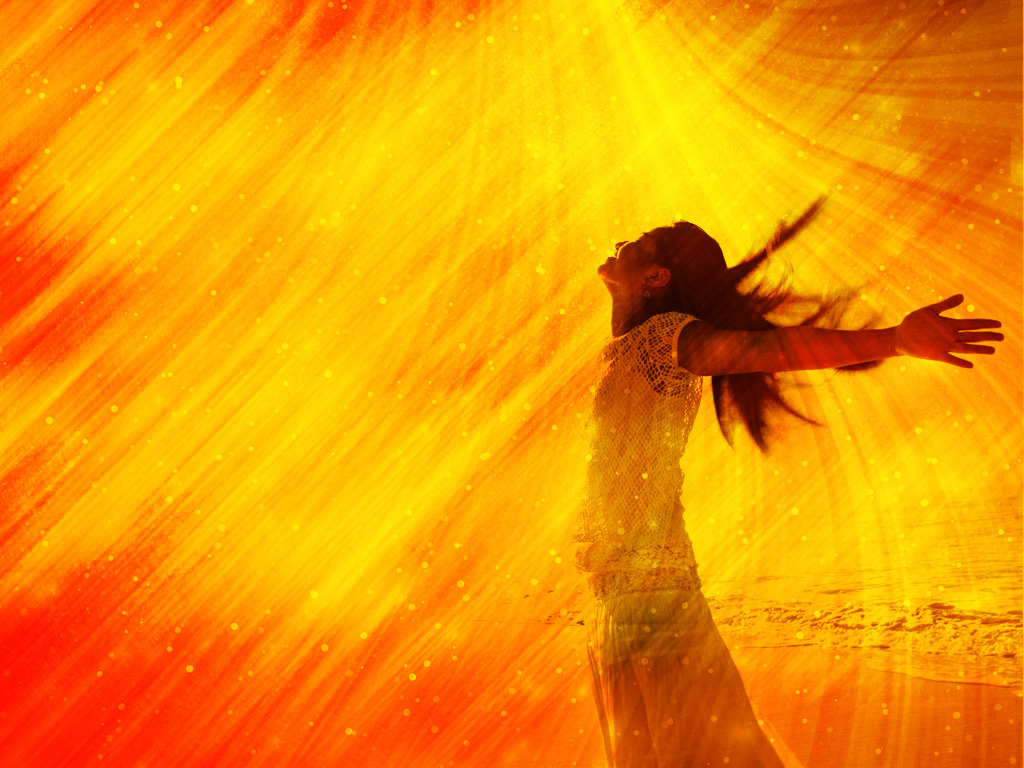 WORSHIP IN GLORY:
Worship Should Not Be Boring: Ps. 148
BORED IN GLORY?
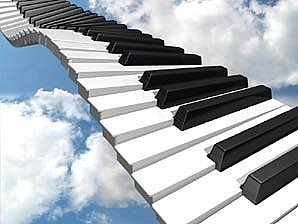 WORSHIP IN GLORY:
Worship Should Not Be Boring: Ps. 148 
Worship Includes Music
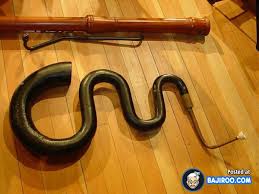 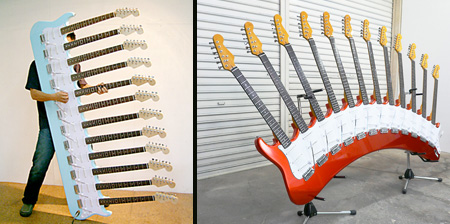 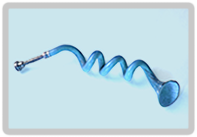 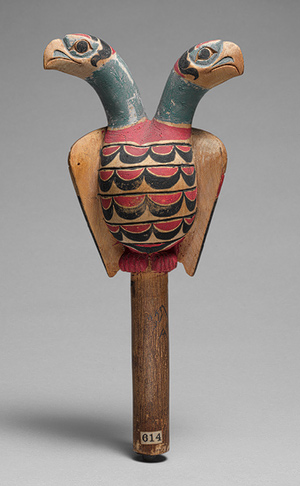 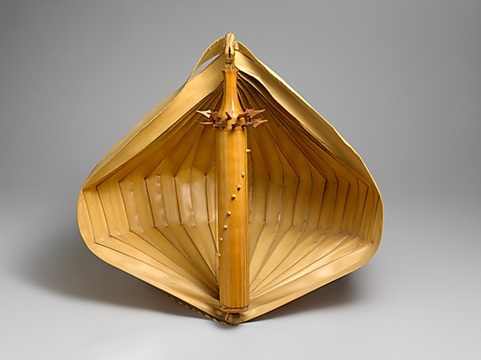 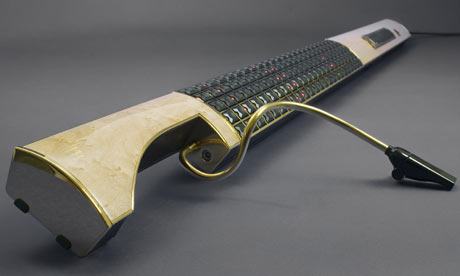 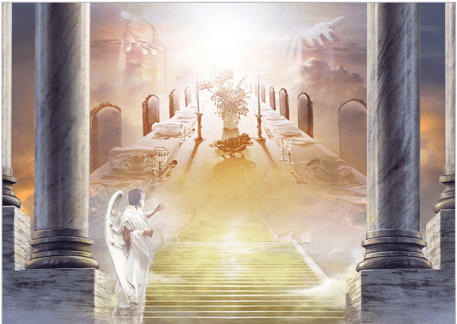 BORED IN GLORY?
SATISFACTION IN GLORY:
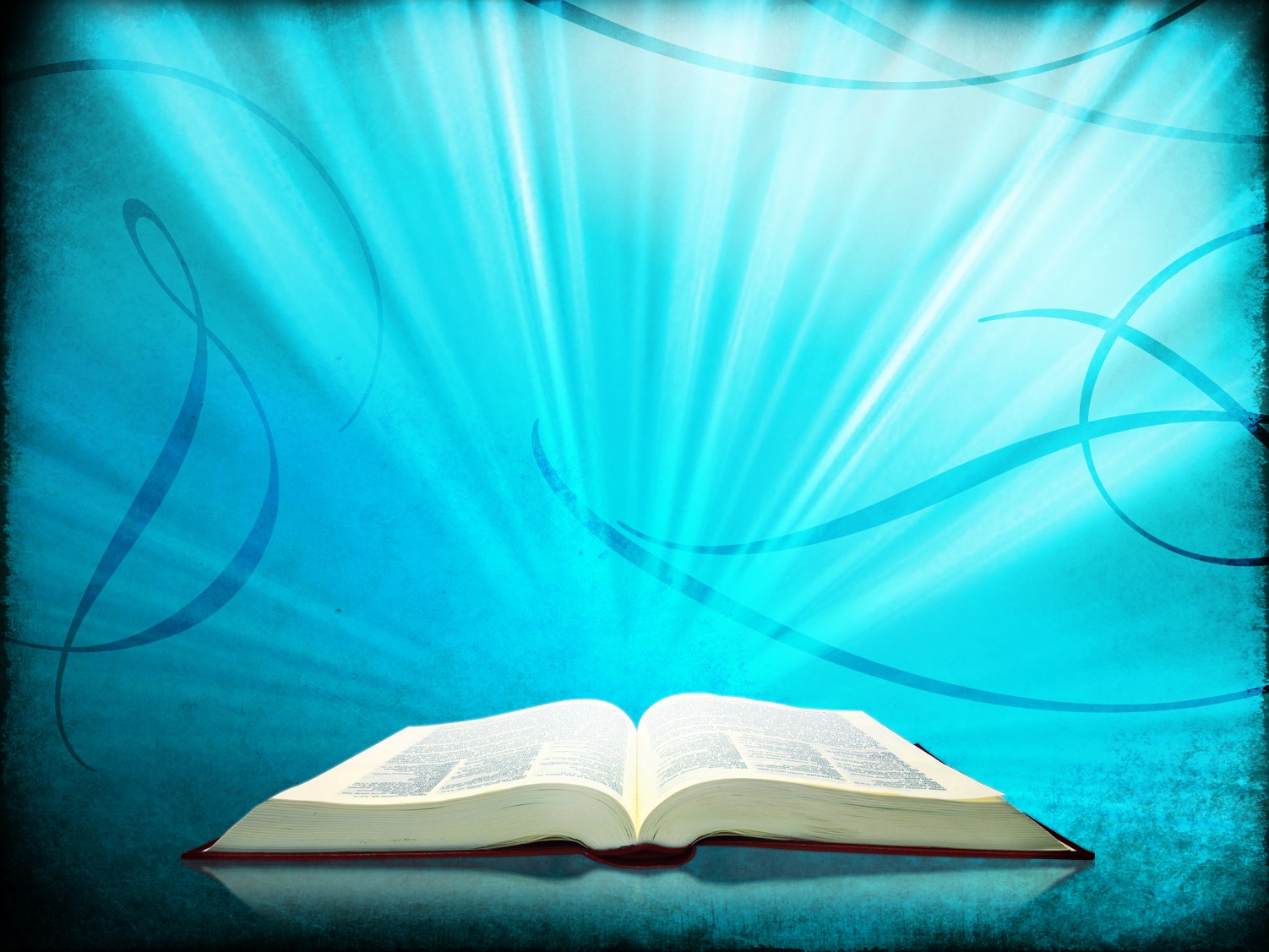 “But as it is written, Eye hath not seen, nor ear heard, neither have entered into the heart of man, the things which God hath prepared for them that love Him.”       1 Cor. 2:9
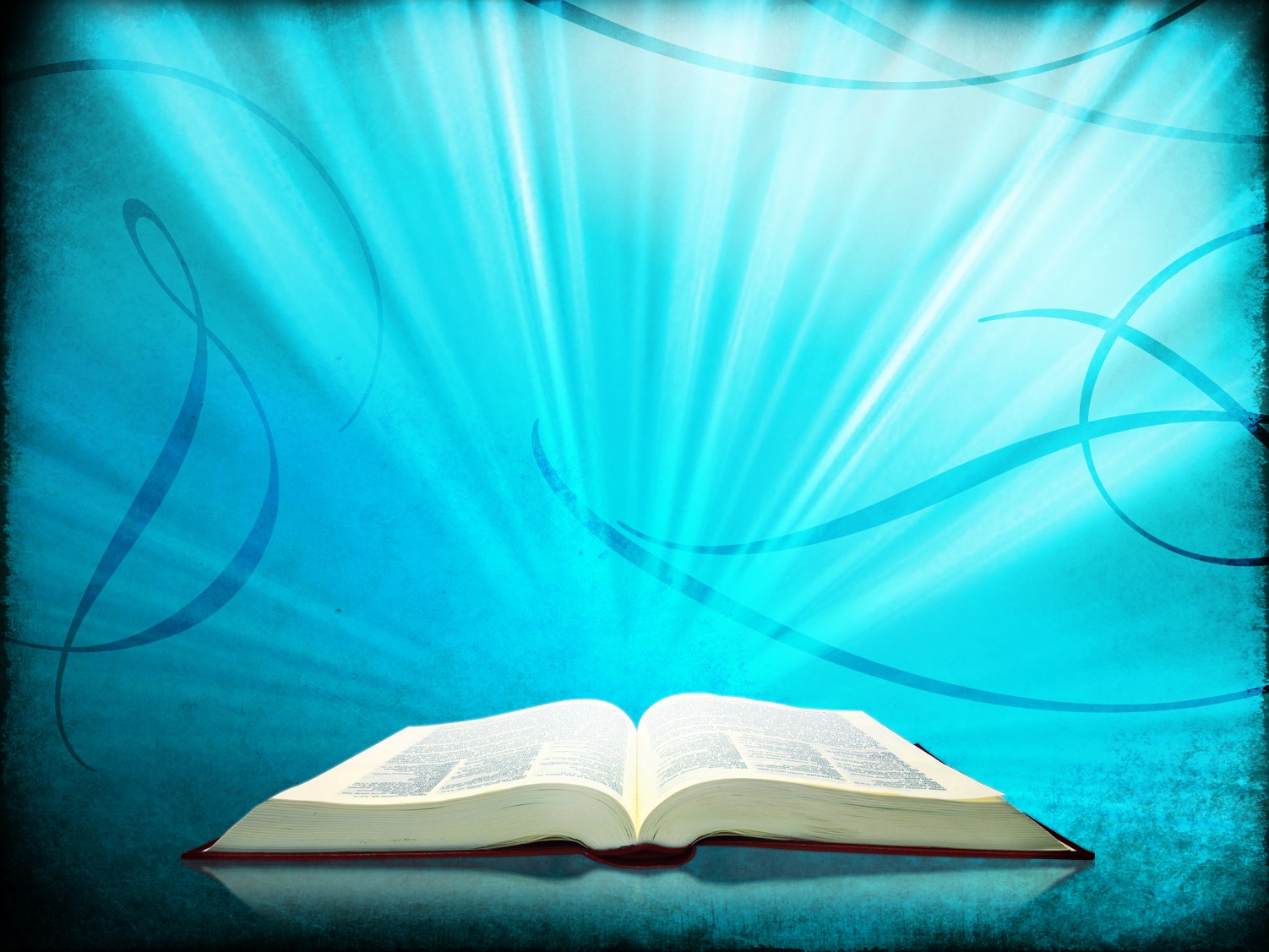 “But God hath revealed them unto us by his Spirit: for the Spirit searcheth all things, yea, the deep things of God.”1 Cor. 2:10
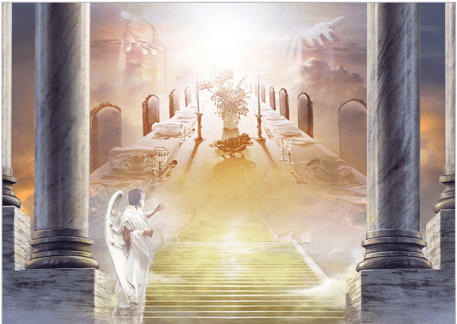 BORED IN GLORY?
SATISFACTION IN GLORY:          1 Cor. 2:9,10
Eating & Drinking
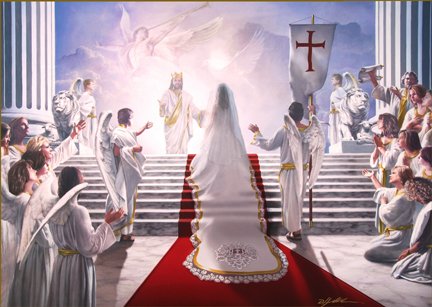 BORED IN GLORY?
SATISFACTION IN GLORY:
Fellowship & Relationships
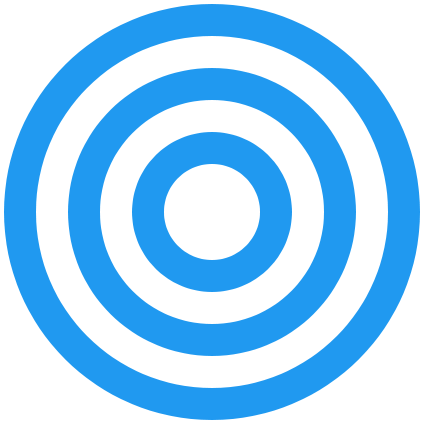 Jesus & His Friends
Disciples
Peter & James
John the                       Beloved
The Twelve
The Seventy
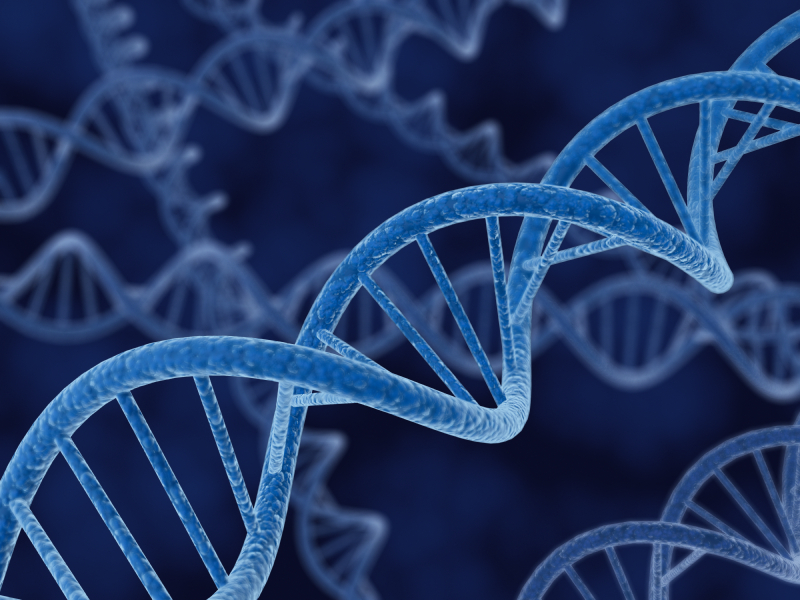 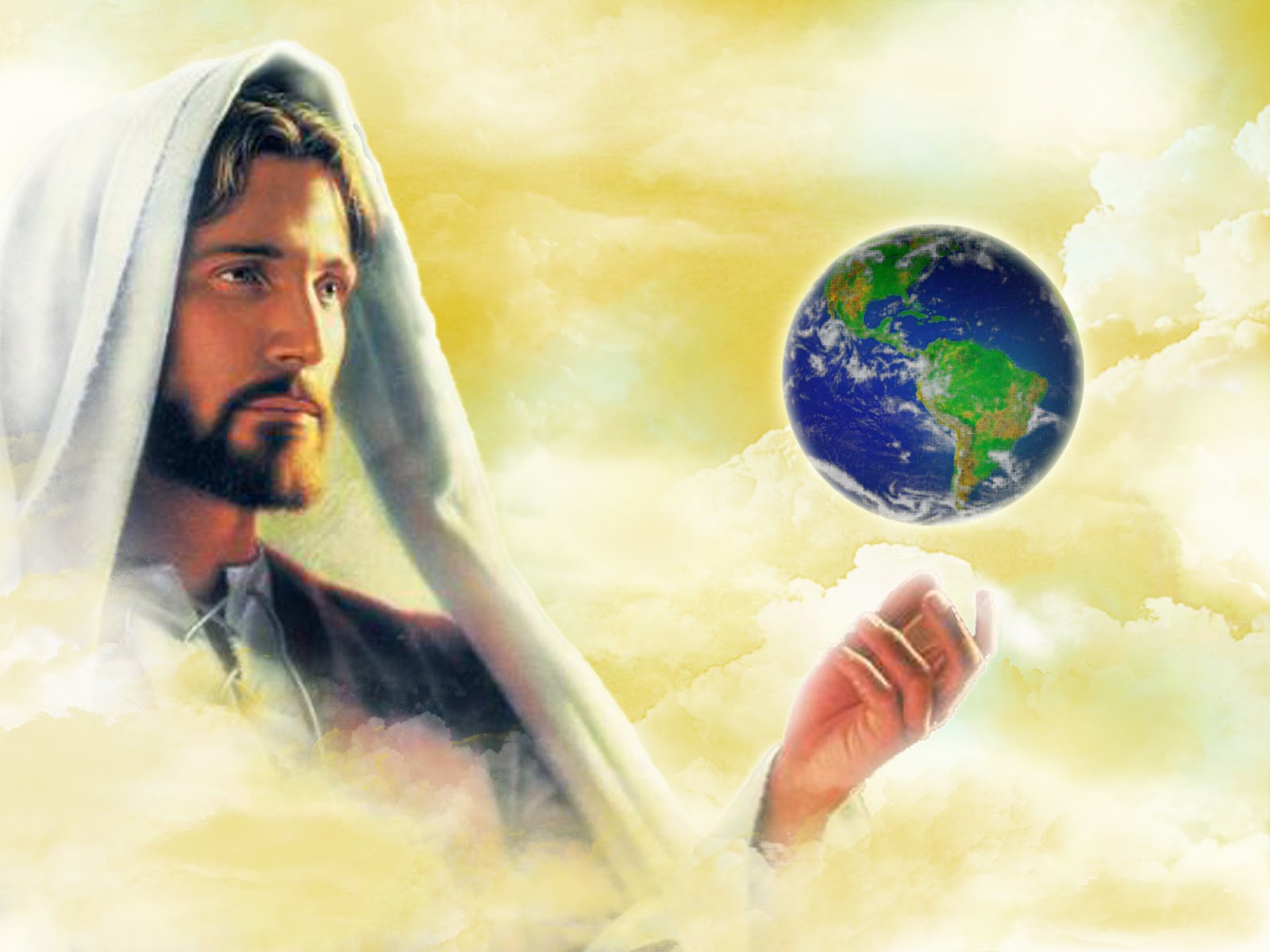 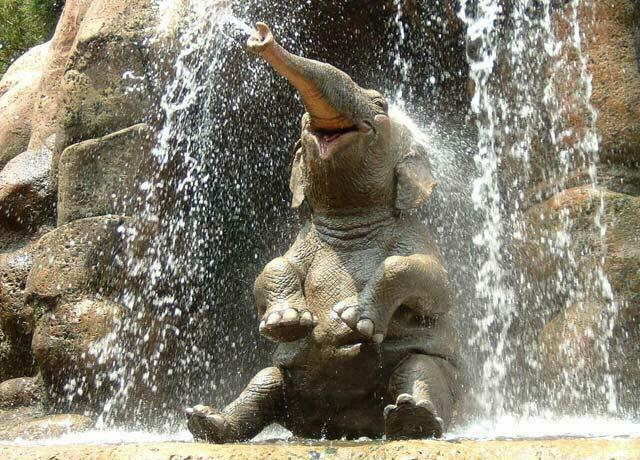 BORED IN GLORY?
SATISFACTION IN GLORY:
Animals & Discoveries
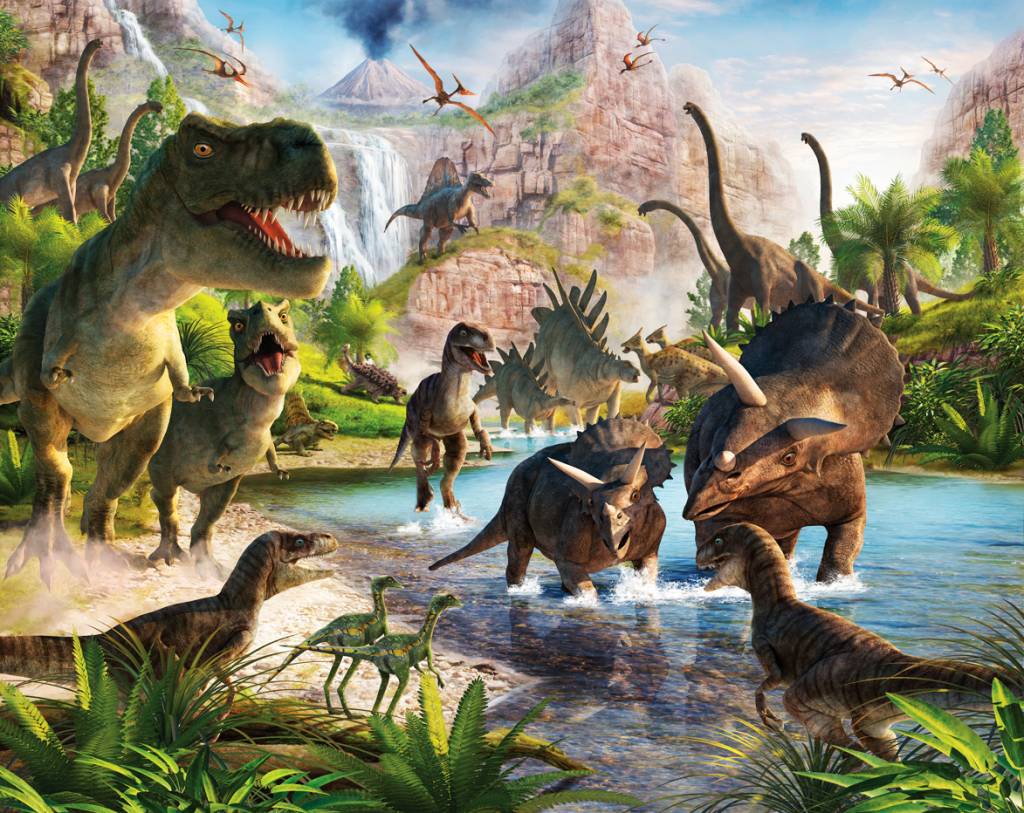 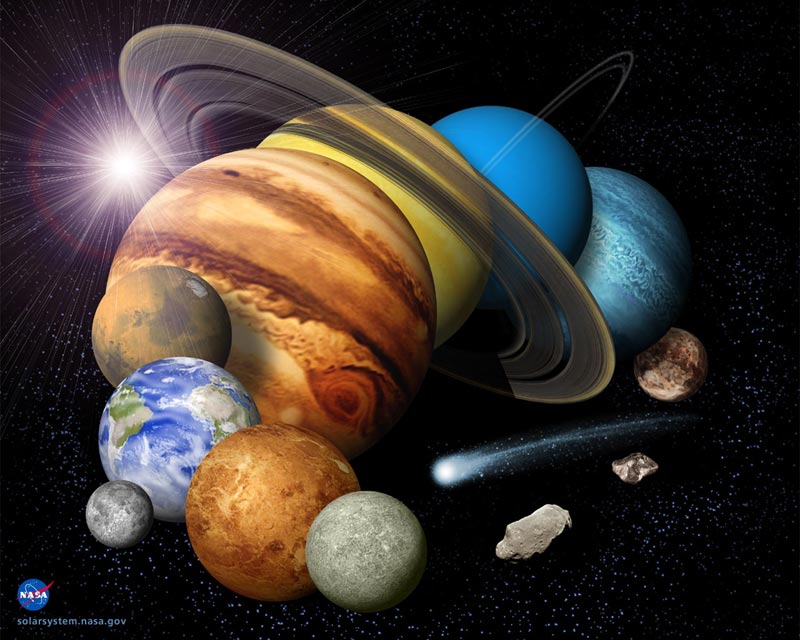 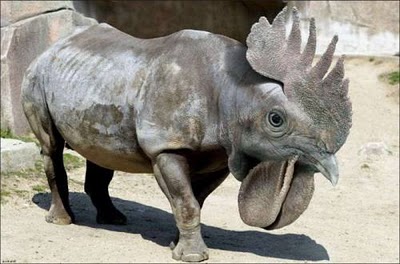 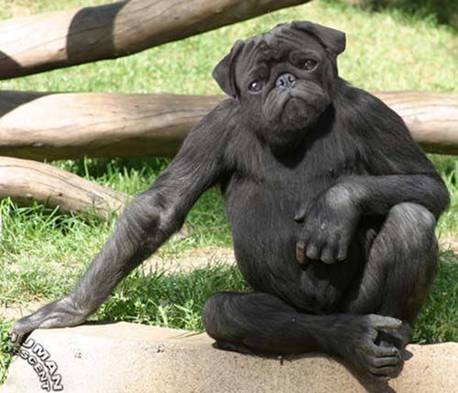 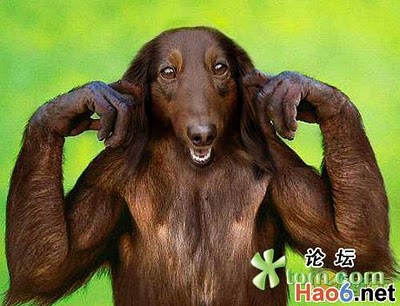 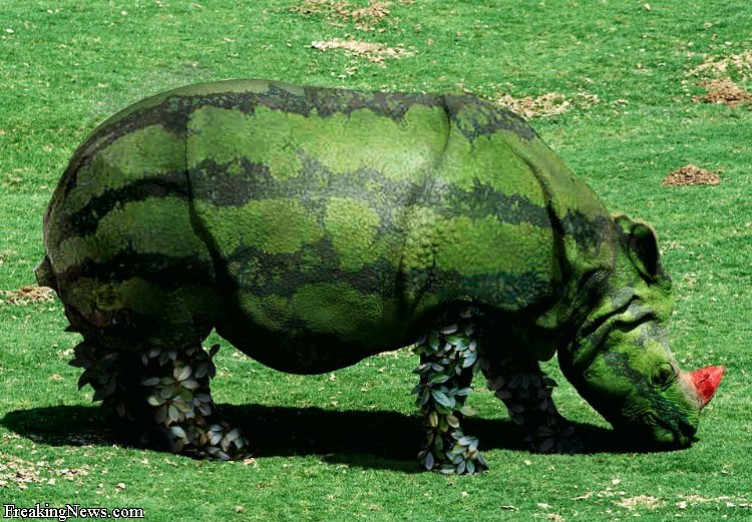 BORED IN GLORY?
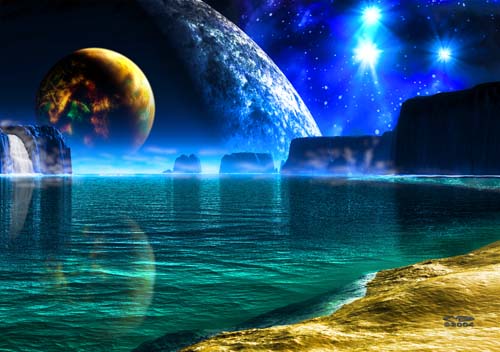 SATISFACTION IN GLORY:
Animals & Discoveries
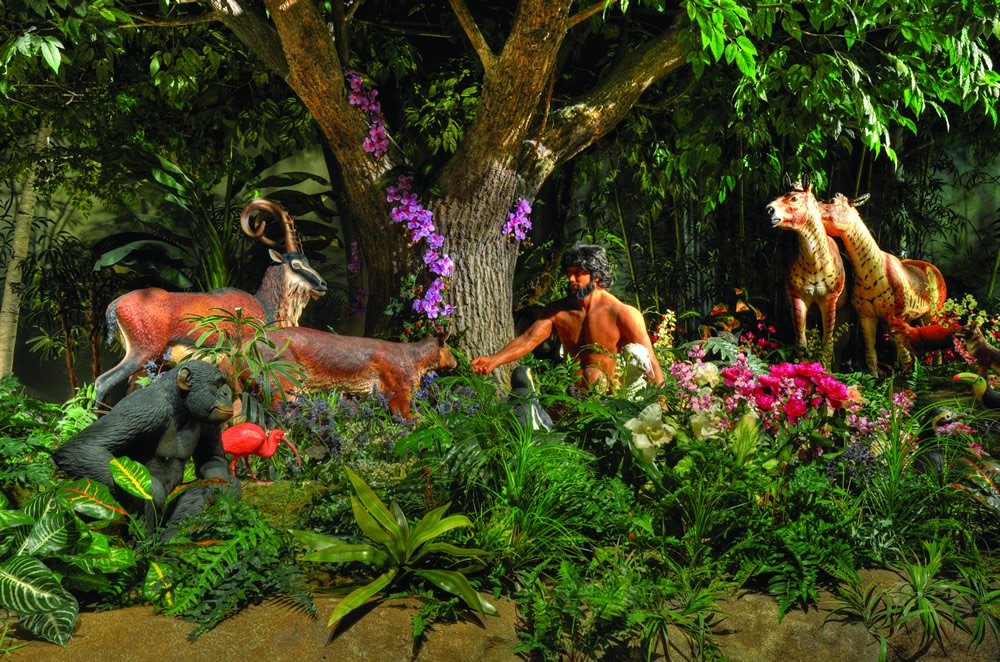 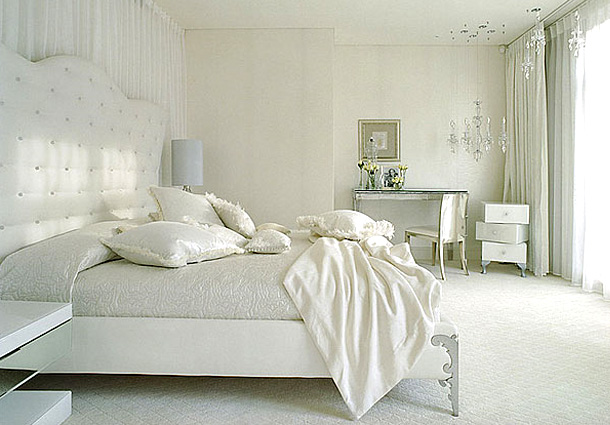 BORED IN GLORY?
SATISFACTION IN GLORY:
Work?
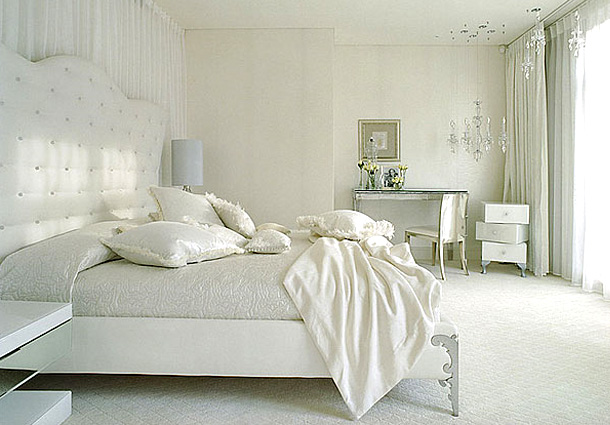 BORED IN GLORY?
SATISFACTION IN GLORY:
Rest & Sleep?
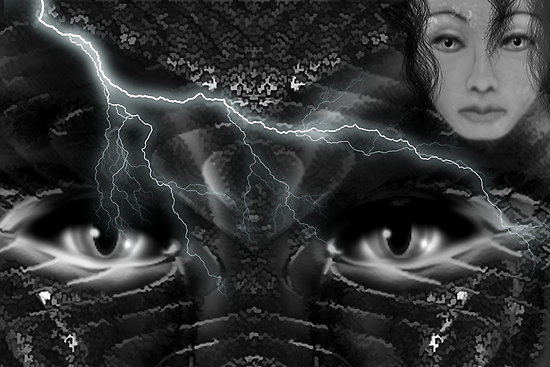 Quote:  “Imaginary evil is romantic and varied;      real evil is gloomy, monotonous, barren, dangerous and boring.”
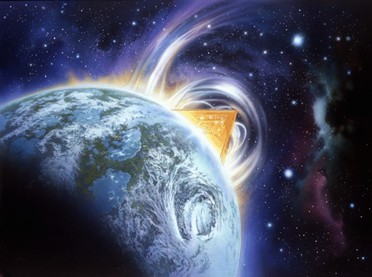 “Imaginary good is boring…real good is always new, marvelous, 	intoxicating.”           - Simone Weil
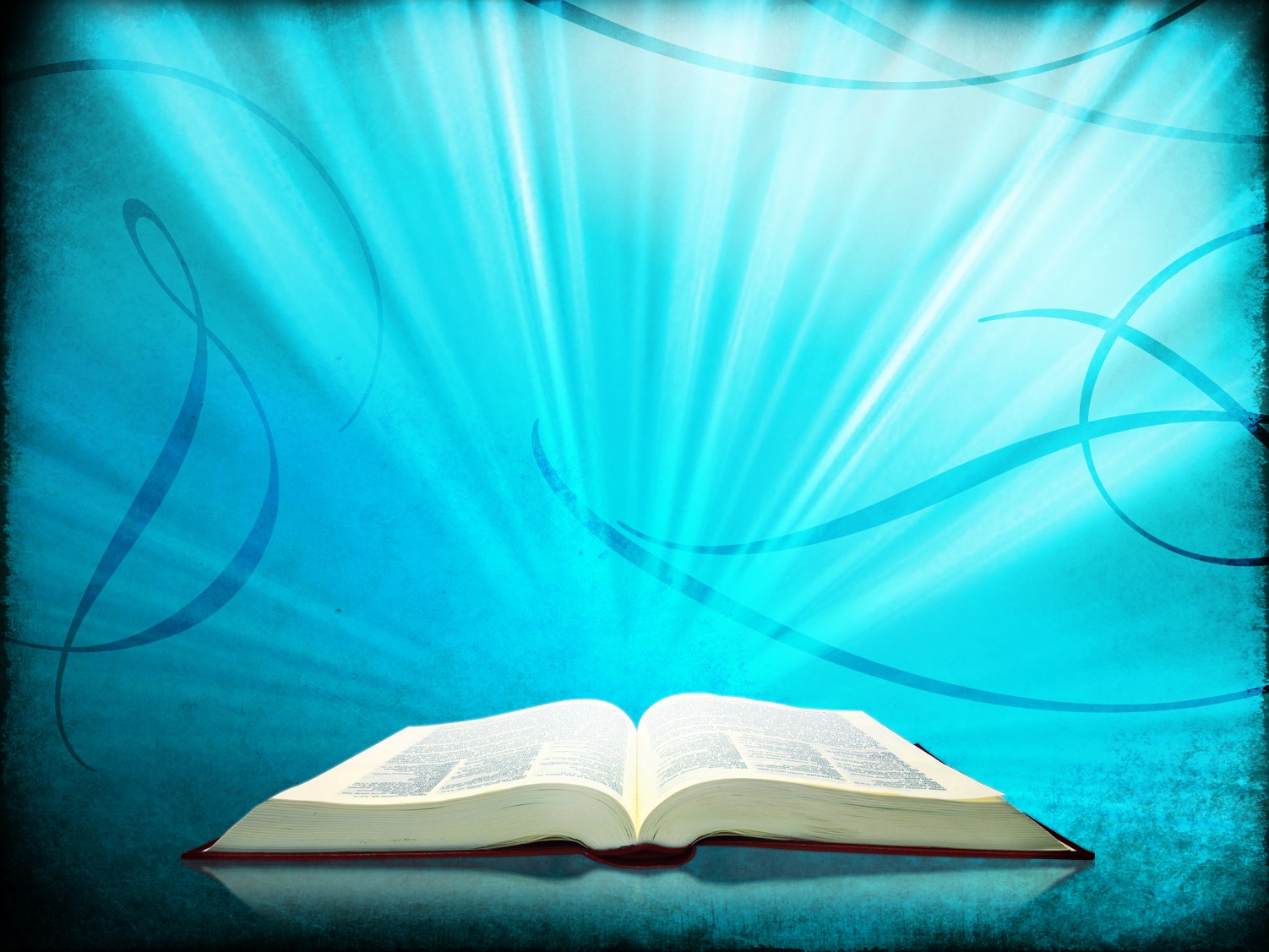 “Stolen waters are sweet and bread eaten in secret is pleasant.  But he knoweth not that the dead are there, and that their guests are in the depths of hell.”Prov. 9:17,18
Was Jesus boring on earth?Was life with Jesus on earth boring?
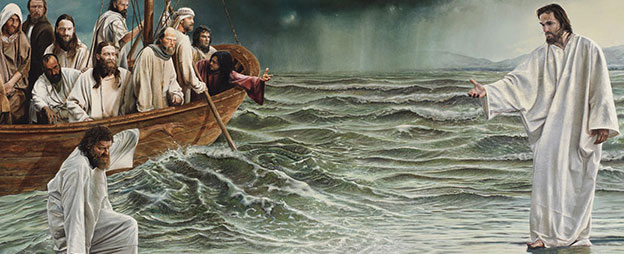 Was Jesus boring on earth?Was life with Jesus on earth boring?
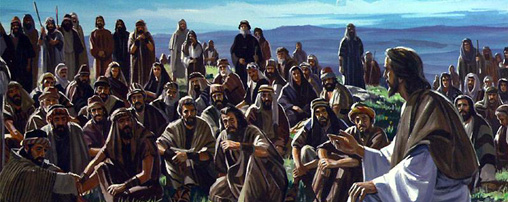 Was Jesus boring on earth?Was life with Jesus on earth boring?
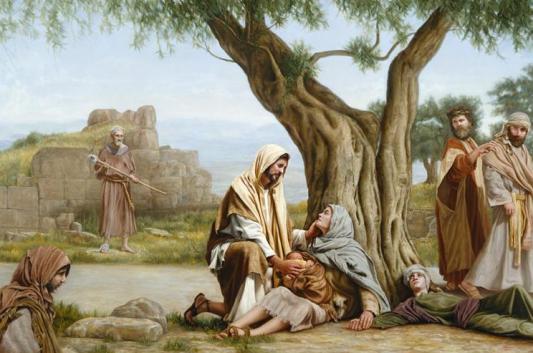 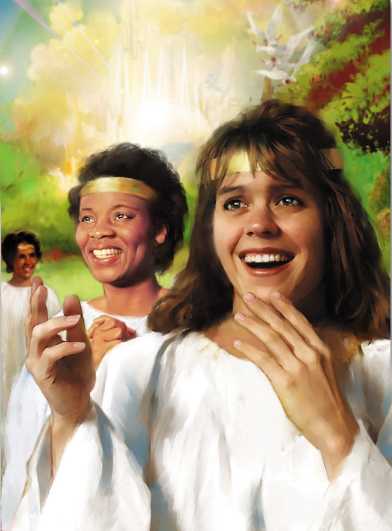 Let’s get excited about HEAVEN!
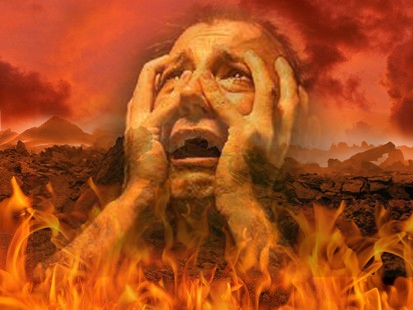 Of course we all know the alternative and there is nothing there to get excited about!